Клімат та води суходолу          Австралії
Загальні риси клімату
Цей материк найсухіший в світі. Це спричинено тим , що над материком переважає континентальна тропічна повітряна маса й низхідні рухи повітря.
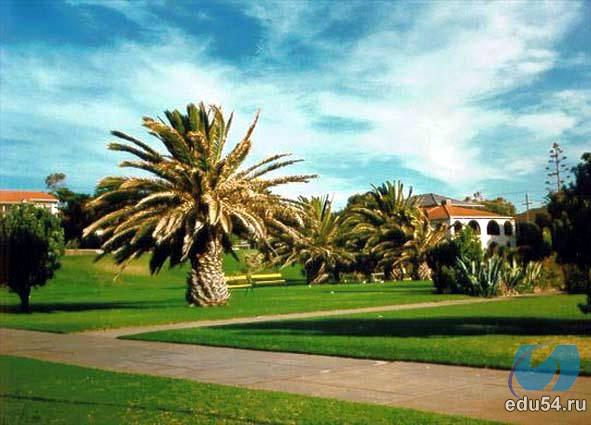 Австралія зволожується вкрай нерівномірно. Близько 40% материка дістає менше 250мм опадів на рік і тільки 10% - понад 1000мм.
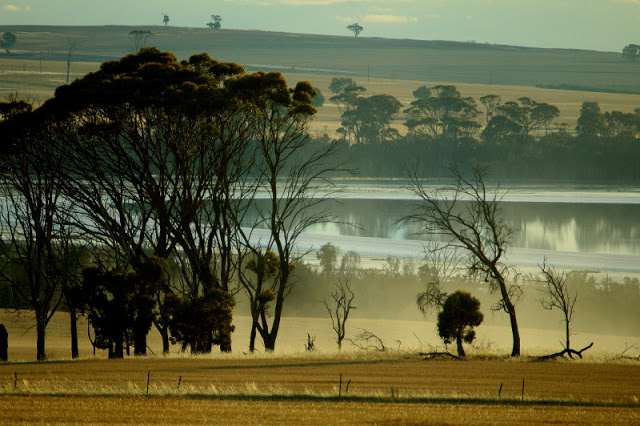 Кожні 10 – 15 років в Австралії трапляються великі посухи, що тривають інколи по 2 – 3 роки. У цей період 2/3 материка дістає менше 25мм опадів на рік.
Кліматичні пояси й типи клімату
Австралію перетинають три кліматичні пояси: субекваторіальний, тропічний, субтропічний та помірний.
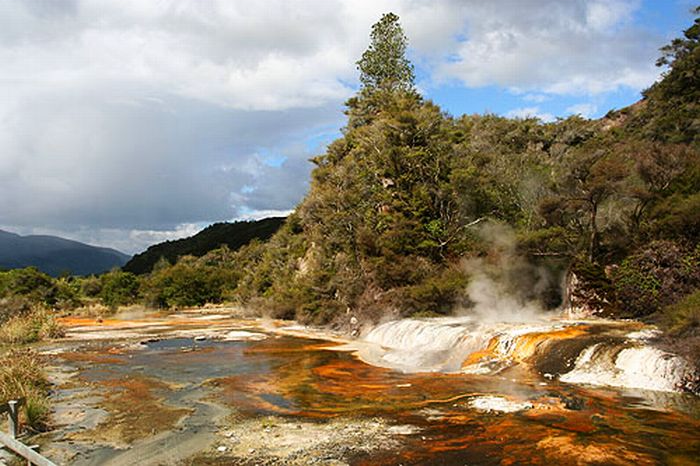 Субекваторіальний кліматичний пояс
Тут упродовж усього року тримаються постійно високі температури (близько +25С°) і випадає велика кількість опадів(близько 1500мм). Чітко простежуються сезонні відміни щодо випадання опадів – дуже вологе літо, з грозами та зливами й суха зима.
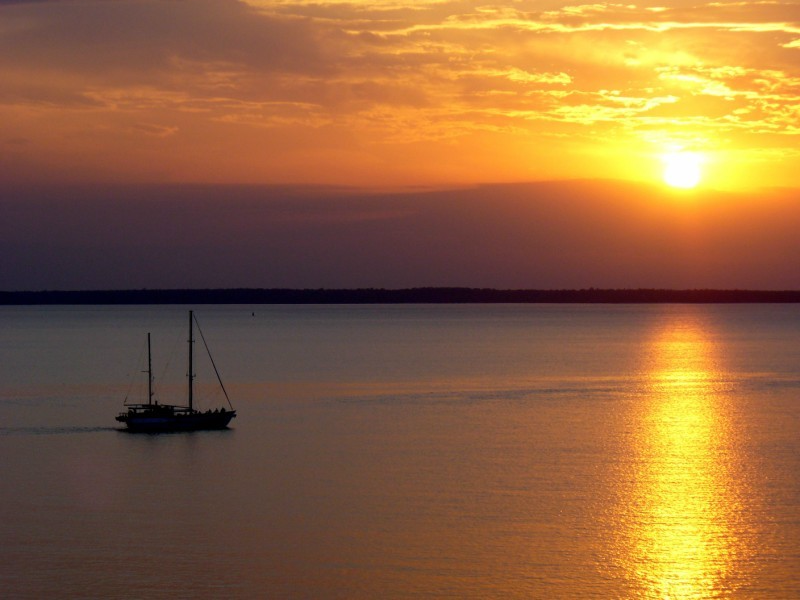 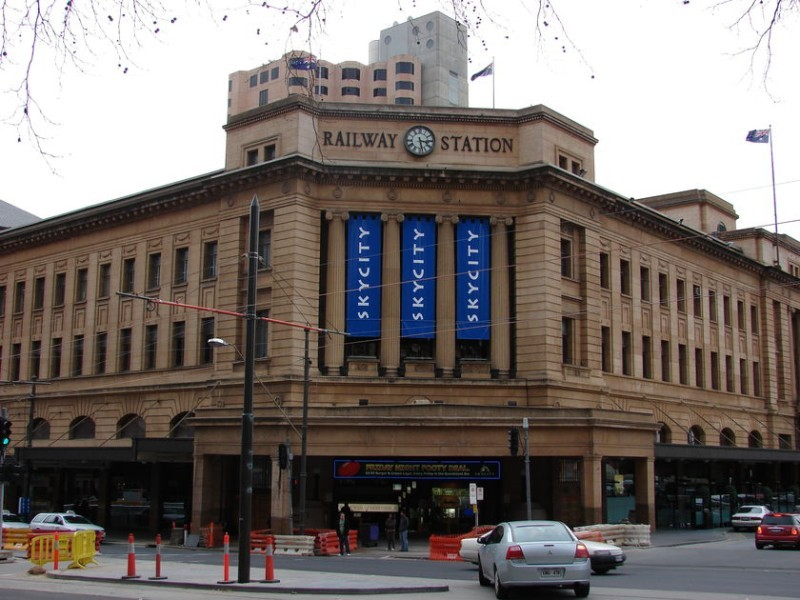 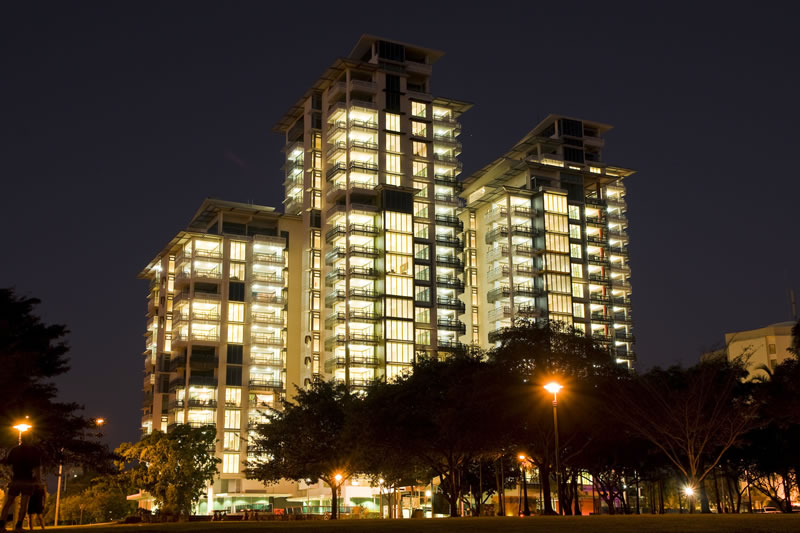 Тропічний кліматичний пояс
У тропічному поясі на тлі високих температур повітря (влітку +30°С, взимку + 16°С) за характером зволоження розрізняють два типи клімату:
     - пустельний
     - вологий тропічний
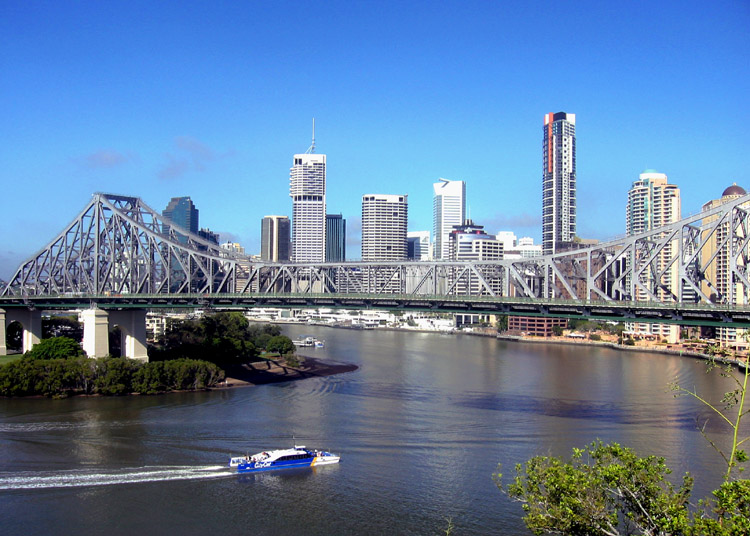 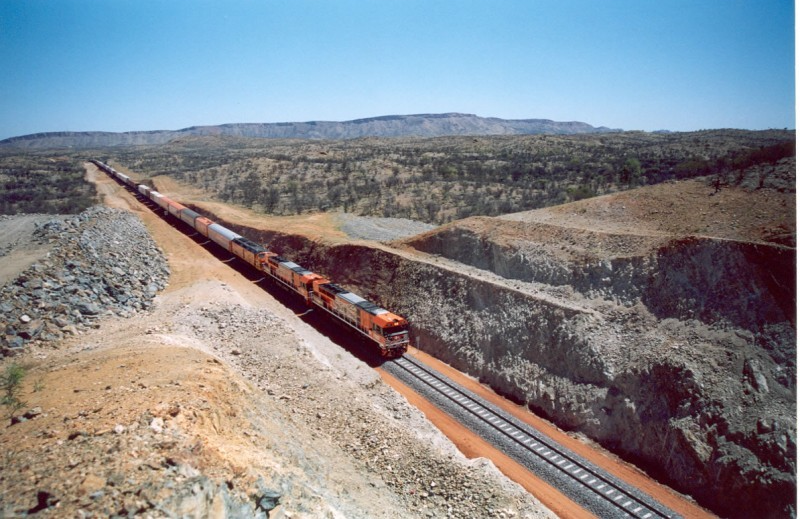 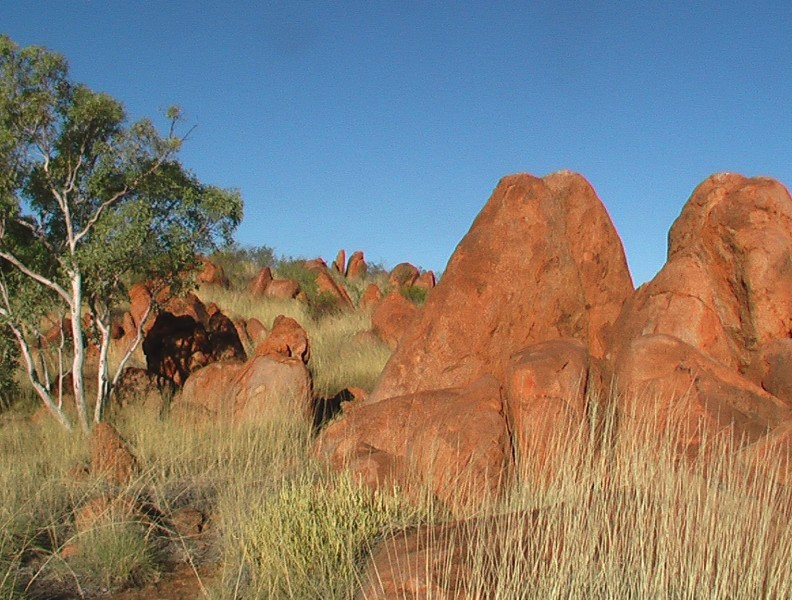 Субтропічний кліматичний пояс
Охоплює південну частину материка. На південному заході Австралії клімат середземноморський, що характеризується сухим літом і вологою зимою. Центральній частині поясу притаманний континентальний субтропічний тип клімату із сухим жарким літом і холодною зимою.
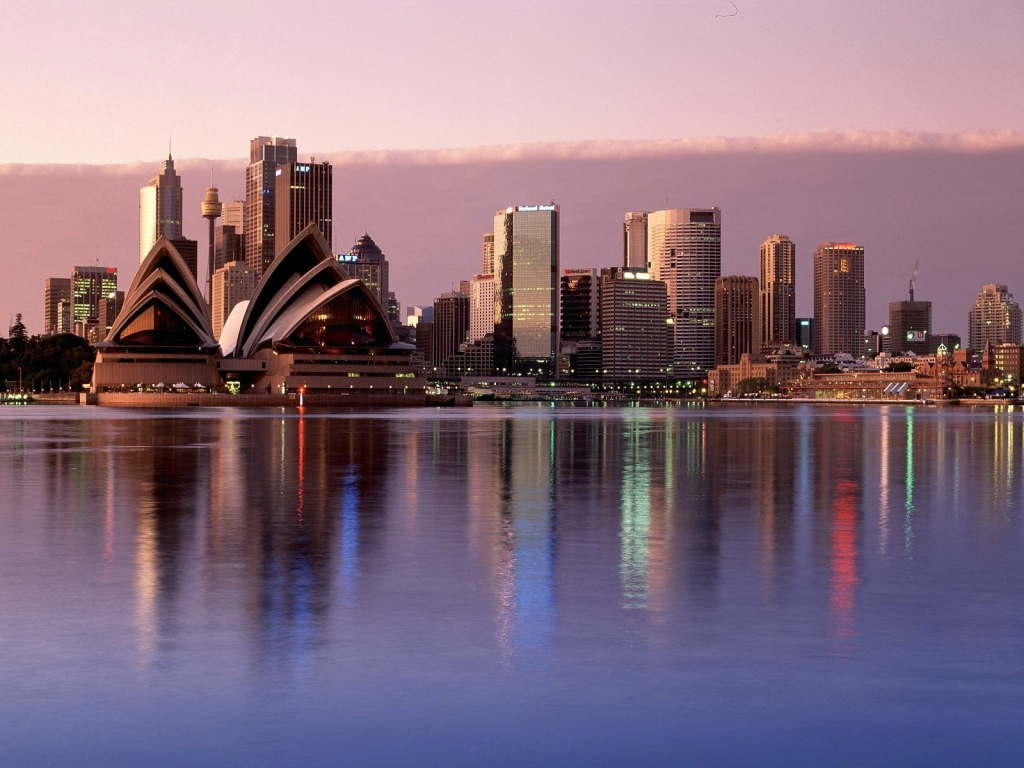 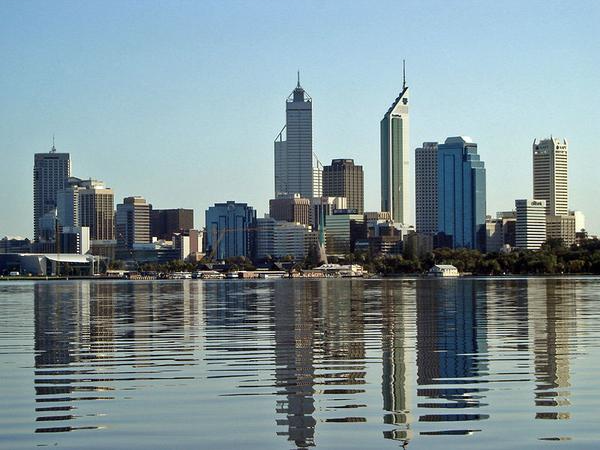 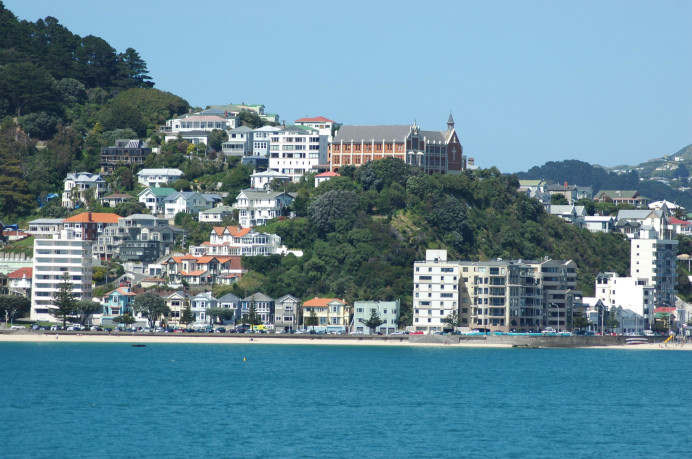 Помірний кліматичний пояс
У цьому поясі розташований лише острів Тасманія. Зима тут порівняно тепла, з нестійкою погодою, сильними вітрами і нежарким літом. На острові випадає понад 1000мм опадів на рік.
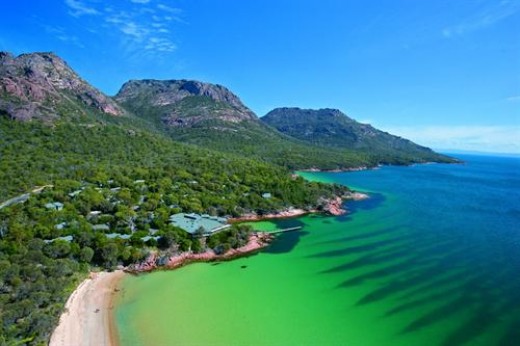 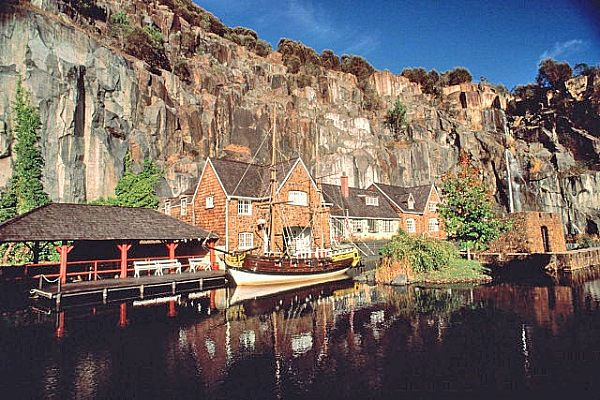 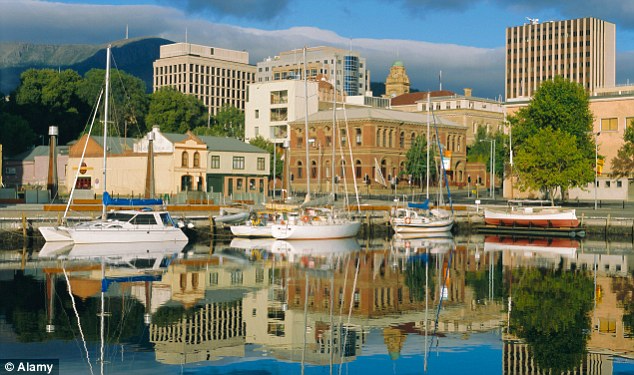 Води суходолу
Через сухість клімату в Австралії мало великих річок. Муррей з притокою Дарлінг – найбільші річки Австралії. Річки басейну Муррею є важливим джерелом водопостачання для господарських цілей.
Більша частина материка не має стоку в океан. Тут переважають тимчасові водотоки- кріки.
Річка Муррей
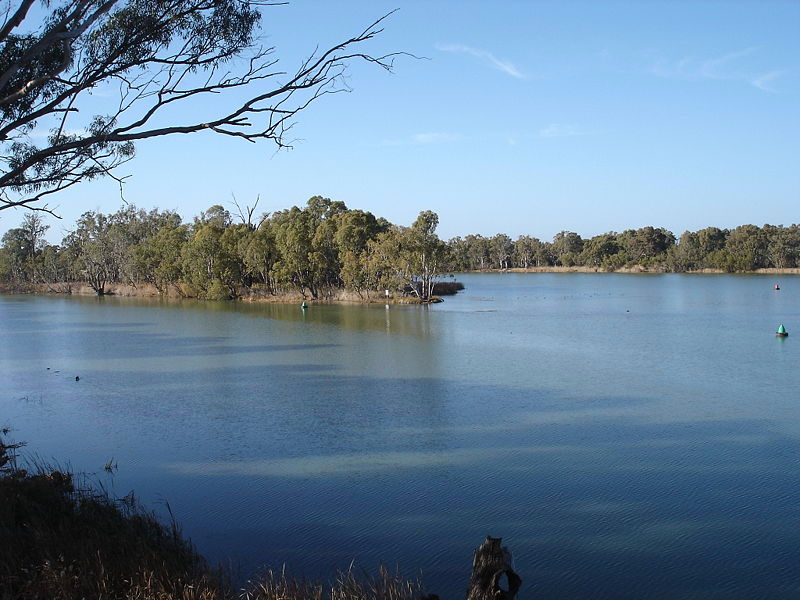 Річка Дарлінг
Озера Австралії
Озера Австралії переважно безстічні та засолені. Таким є й найбільше озеро материка – Ейр. Воно розташоване на 12м нижче рівня моря і збирає воду з величезної території за допомогою кріків.
Озеро Ейр
Практична робота № 8
Позначення на контурній карті       основних географічних об’єктів материка
Дякую за увагу!!!